General Englishproducer: mozhgan Roshanirad
زبان عمومی
تهیه کننده: مژگان روشنی راد
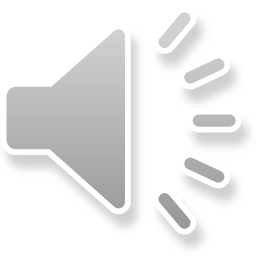 The Kiwi
پرنده ی کیوی
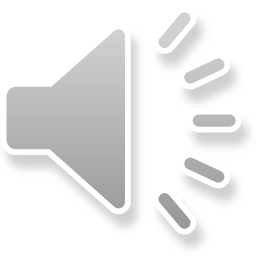 The kiwi lives only in New Zealand. It is a very strange bird because it cannot fly. The kiwi is the same size as a chicken. It has no wings or tail. It does not have feathers like other birds. Its feathers look like hair.
کیوی فقط در نیوزلند زندگی می کند. این پرنده ای بسیار عجیب است زیرا نمی تواند پرواز کند. کیوی به اندازه جوجه است. بال و دم ندارد. این پر مانند پرندگان دیگر ندارد. پرهای آن مانند مو است
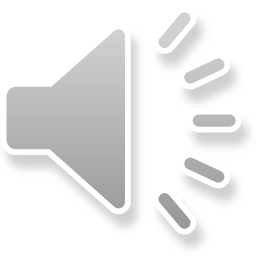 Each foot has four toes. Its beak is very long. A kiwi likes to have a lot of trees around it. It sleeps during the day because the sunlight hurts its eyes. It can smell things very well. It smells things better than most birds do. The kiwi's eggs are very big.
هر پا چهار انگشت پا دارد. منقار آن بسیار بلند است. یک کیوی دوست دارد درختان زیادی در اطراف آن داشته باشد. در طول روز می خوابد زیرا نور خورشید به چشم هایش آسیب می رساند. این می تواند خیلی خوب چیزها را بو بکشد. حس بویایی کیوی بهتر از اکثر پرندگان است. تخم کیوی بسیار بزرگ است.
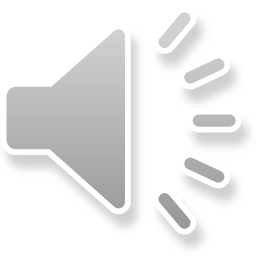 There are only a few kiwis in New Zealand now. People do not often see them. The government says that people cannot kill kiwis. New Zealanders want their kiwis to live. There is a picture of a kiwi on New Zealand money.People from New Zealand are sometimes called "kiwis."
اکنون فقط در نیوزلند چند کیوی وجود دارد. مردم اغلب آنها را نمی بینند. دولت می گوید مردم نمی توانند کیوی ها را بکشند. نیوزیلندی ها می خواهند کیوی های خود زندگی کنند. تصویری از کیوی در پول نیوزیلند وجود دارد.
مردم نیوزیلند بعضی اوقات "کیوی" خوانده می شوند.
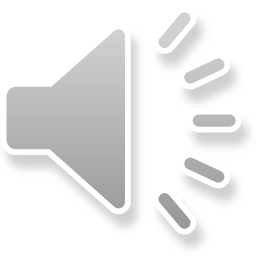 The Camel
شتر
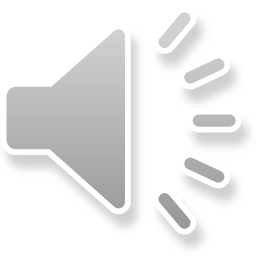 The camel can go without water for a long time. People think it stores water in its hump. This is not true. It stores food in its hump. The camel's body changes the food into fat. Then the fat is stored in the hump. A camel cannot store the fat all over its body.
شتر می تواند بدون آب به مدت طولانی برود.مردم فکر می کنند که این آب را در زیر آب خود ذخیره می کند. این درست نیست. این ماده غذایی را در چنگال خود ذخیره می کند. بدن شتر غذا را به چربی تغییر می دهد. سپس چربی در زیر زمین ذخیره می شود. شتر نمی تواند چربی را در تمام بدن خود ذخیره کند
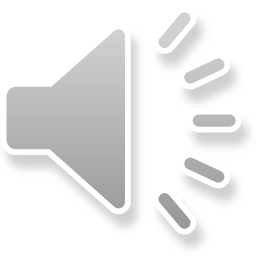 Fat all over an animal's body keeps the animal warm. Camels live in the desert. They do not want to be warm during the day.
چربی ها در بدن بدن حیوان را گرم نگه می دارند. شترها در بیابان زندگی می کنند. آنها نمی خواهند در طول روز گرم باشند.
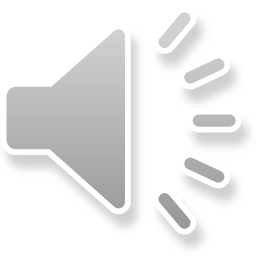 The desert is very hot. The camel gets hotter and hotter during the day. It stores this heat in its body because the nights are cool.
کویر بسیار گرم است. شتر در طول روز داغ تر و گرم تر می شود. این گرما را در بدن خود ذخیره می کند زیرا شب ها خنک است.
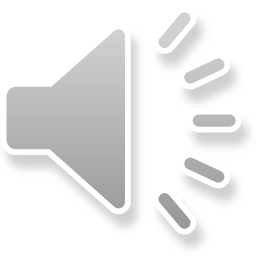 The Arabian camel has one hump. The Bactrian camel of Central Asia has two humps. It also has too long, thick hair, because the winters are cold in Central Asia
شتر عربستان یک کوهان دارد. شتر باختری آسياي ميانه داراي دو کوهان است. همچنین موهای بسیار بلند و ضخیمی دارد ، زیرا زمستان در آسیای میانه سرد است
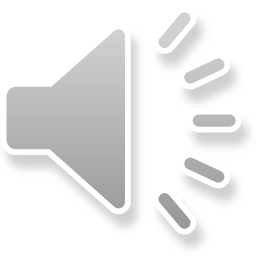 There is a lot of sand in the desert. The camel has long eyelashes. The eyelashes keep the sand out of the camel's eyes
شن و ماسه زیادی در بیابان وجود دارد. شتر مژه های بلند دارد. مژه ماسه را از چشم شتر دور نگه می دارد
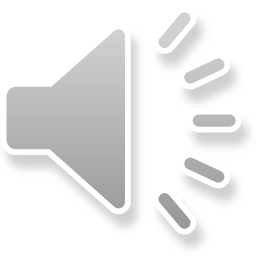 Arabic has about 150 words to describe a camel. Many people who speak Arabic need all these words because the camel is very important to them.
عربی حدود 150 کلمه برای توصیف شتر دارد. بسیاری از افرادی که به زبان عربی صحبت می کنند به این همه کلمات احتیاج دارند زیرا شتر برای آنها بسیار مهم است.